CROPSAV Animal PACA – MHE & FCO
17 décembre 2024
1
DRAAF PACA/SRAL – Pôle coordination de la santé publique vétérinaire
Situation sanitaire
16/12/2024
2
DRAAF PACA/SRAL – Pôle coordination de la santé publique vétérinaire
Situation sanitaire - MHE
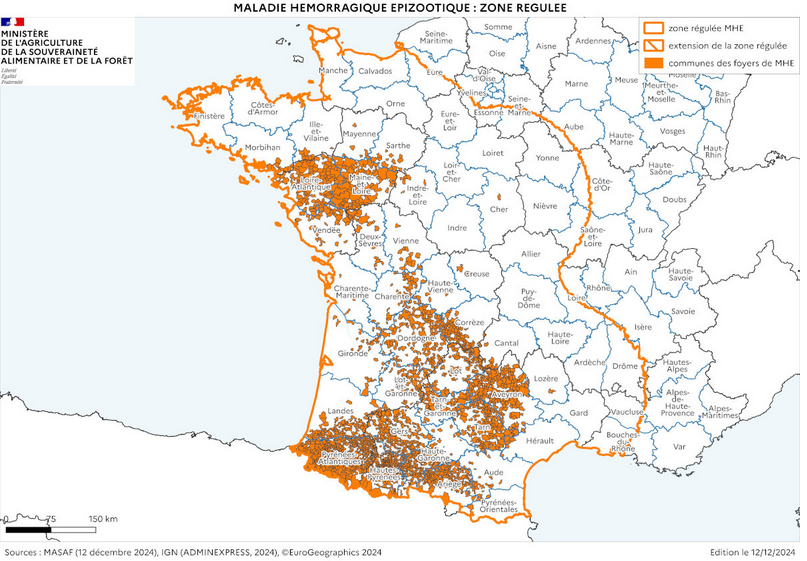 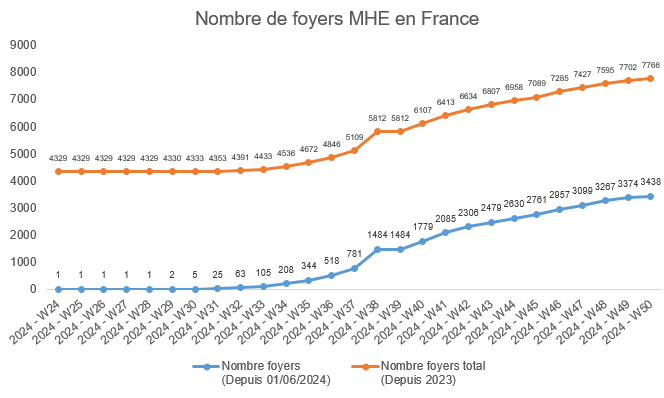 16/12/2024
3
DRAAF PACA/SRAL – Pôle coordination de la santé publique vétérinaire
Situation sanitaire – FCO-BTV3
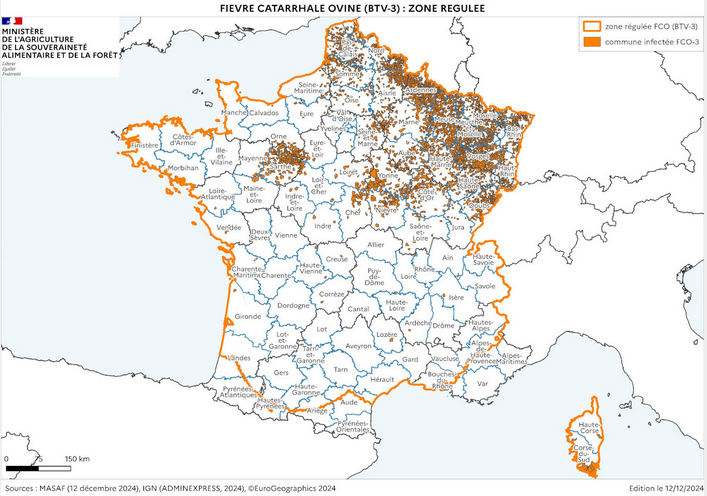 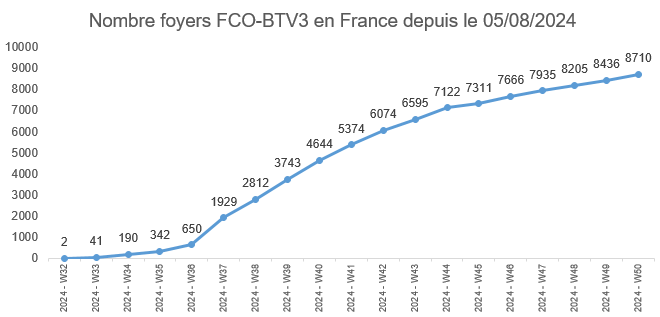 16/12/2024
4
DRAAF PACA/SRAL – Pôle coordination de la santé publique vétérinaire
Situation sanitaire – FCO-BTV8
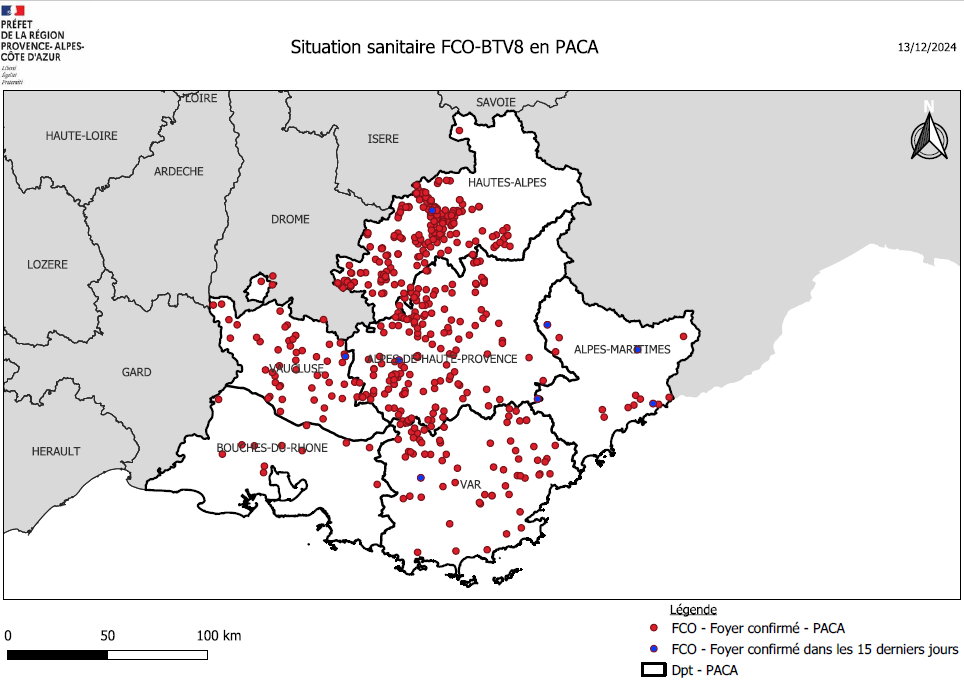 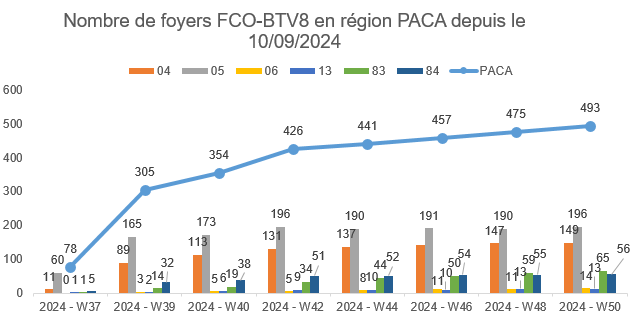 16/12/2024
5
DRAAF PACA/SRAL – Pôle coordination de la santé publique vétérinaire
Mise à disposition de doses vaccinales
Données au 02/12/2024
16/12/2024
6
DRAAF PACA/SRAL – Pôle coordination de la santé publique vétérinaire
[Speaker Notes: Données aux 02/12/2024]
Les règles de mouvements – FCO-BTV3
16/12/2024
7
DRAAF PACA/SRAL – Pôle coordination de la santé publique vétérinaire
Conditions générales (IT 2024-479)
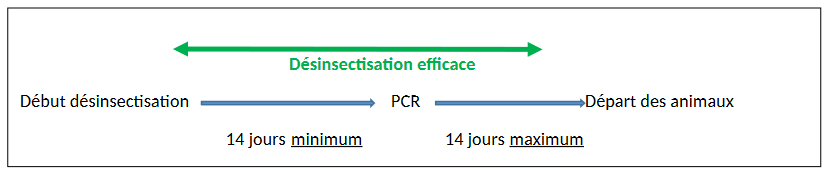 16/12/2024
8
DRAAF PACA/SRAL – Pôle coordination de la santé publique vétérinaire
Dérogations
Dans tous les cas : les moyens de transport doivent être désinsectisés
16/12/2024
9
DRAAF PACA/SRAL – Pôle coordination de la santé publique vétérinaire
Dérogations
Dans tous les cas : les moyens de transport doivent être désinsectisés
16/12/2024
10
DRAAF PACA/SRAL – Pôle coordination de la santé publique vétérinaire
Conditions sortie pour abattage
16/12/2024
11
DRAAF PACA/SRAL – Pôle coordination de la santé publique vétérinaire
Conditions générales aux échanges UE
16/12/2024
12
DRAAF PACA/SRAL – Pôle coordination de la santé publique vétérinaire
[Speaker Notes: BTV3 :]
Consultation du CROPSAV
16/12/2024
13
DRAAF PACA/SRAL – Pôle coordination de la santé publique vétérinaire
Avis - Extension zone régulée FCO-BTV3
Proposition : extension de la zone régulée FCO-BTV3 à toute la région PACA
16/12/2024
14
DRAAF PACA/SRAL – Pôle coordination de la santé publique vétérinaire